非線形最小二乗
最小化問題と最小二乗法
分光解析に使われるプロファイルモデル
Lorentz関数
w: 半値半幅
Gauss関数
Voigt関数:　Lotentz型の固有スペクトルに　他の要因のGauss型の広がりが重なる
　畳み込み積分 (Convolution) であらわされる
fG = 0, 0.3, 
  0.5, 0.7, 1
Pseudo-Voigt関数:   Voigt関数の簡略版
fG: Gauss関数分率
Peakfit
[tkprog_XX]\optimize\peak.xlsxを選択
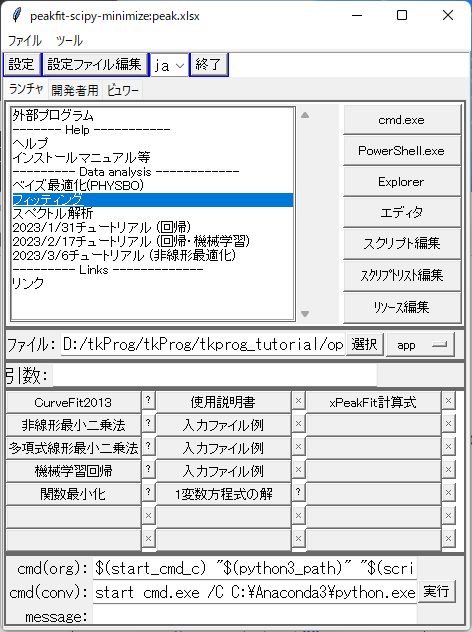 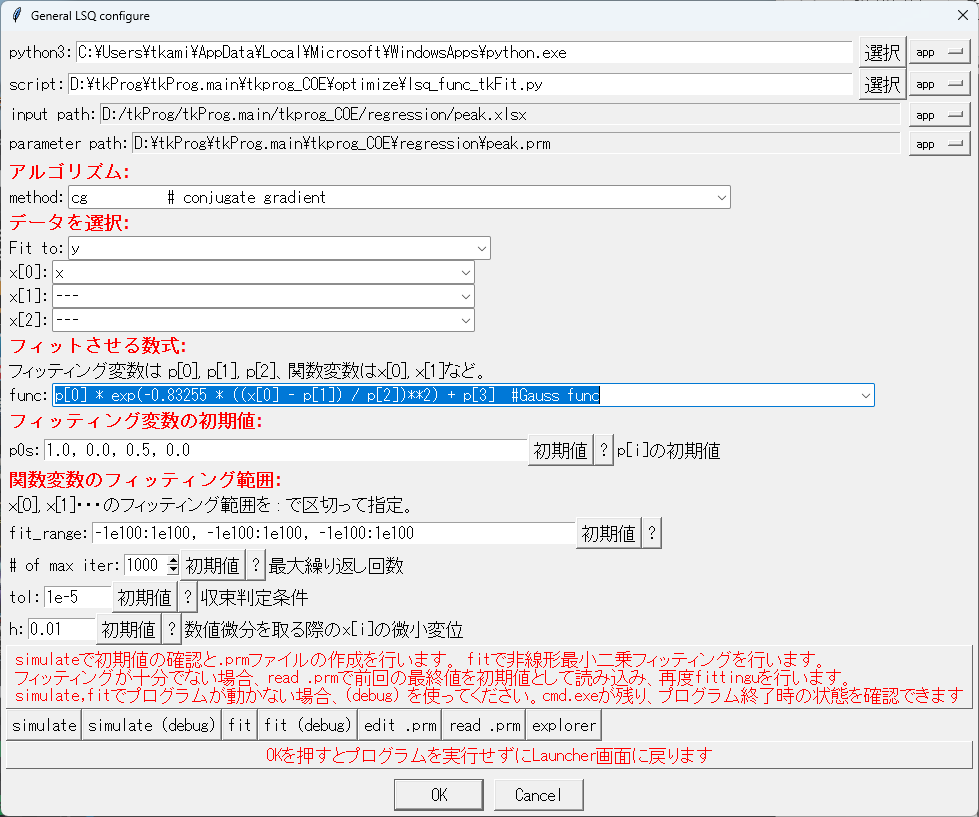 アルゴリズムを選択
Excelの列を選択
Gauss関数を選択
まず simulate
初期値を修正してから fit
Simulate
関数: f(x;pi) = p0 exp(-0.83255 * ((x – p1) / p2)2) + p3 
入力データ: {pi} = (1.1, 0.4, 0.4, 0.0) = (f0, x0, fwhm, b) にランダムノイズを追加
初期値: {pi} = (1.0, 0.0, 0.5, 0.0)
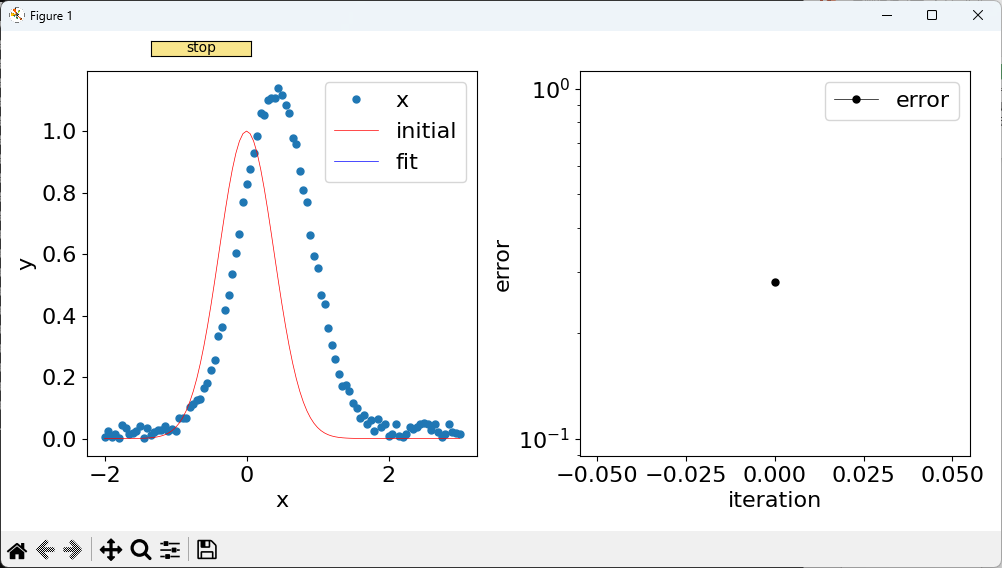 fit: 共役勾配法
関数: f(x;pi) = p0 exp(-0.83255 * ((x – p1) / p2)2) + p3 
Method: cg (共役勾配法) 
初期値: {pi} = (1.0, 0.0, 0.5, 0.0)
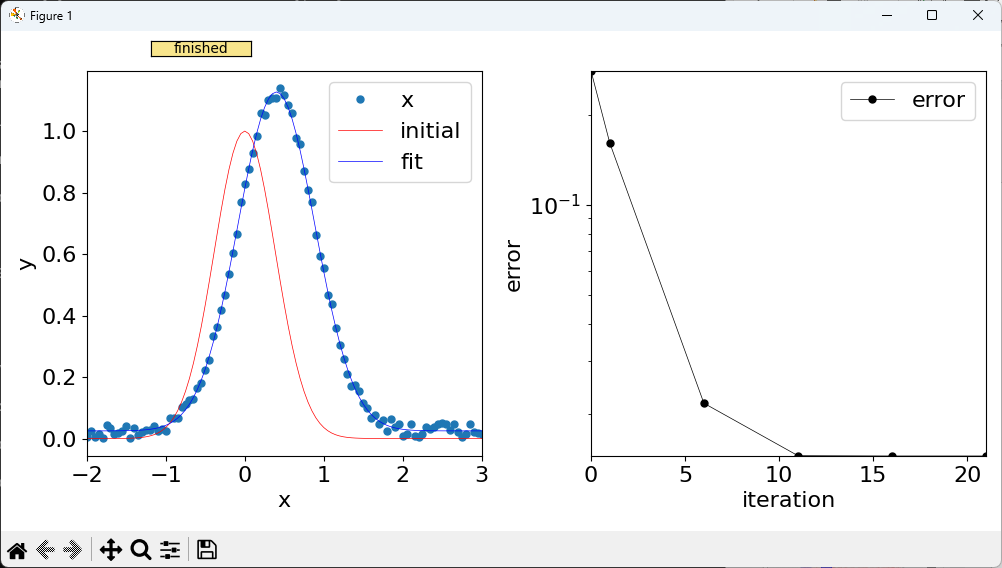 fit
関数: f(x;pi) = p0 exp(-0.83255 * ((x – p1) / p2)2) + p3 
Method: cg (共役勾配法) 
初期値: {pi} = (1.0, 0.0, 0.5, 0.0)
Scores between y(input) and y(fit)	フィッティングの正確さ
  Mean values = <y1> = sum(y1) / n                        :       0.2919
                <y2> = sum(y2) / n                                   :       0.2919
  Variance    = sum((y1 - <y1>)^2) / n                       :       0.1371
              = sum((y2 - <y2>)^2) / n                             :       0.1369
  Standard deviation = sqrt(Variance(y1))                 :       0.3703
                       sqrt(Variance(y2))                              :         0.37
  Sample std  = sqrt(sum(y1 - <y1>)^2 / (n-1)          :       0.3721
                sqrt(sum(y1 - <y1>)^2 / (n-1)                   :       0.3718
  MAE  (mean absolute error) = sum(|y1 - y2|) / n    :      0.01262
  MSE  (mean squared error)  = sum((y1 - y2)^2) / n:    0.0002084
  RMSE (root MSE)            = sqrt(MSE)                 :      0.01444
  R^2  (coefficient of determnation)
           = 1 - sum((y1 - y2)^2 / sum(y1 - <y2>)^2:       0.9985
  r    (correlation coefficient)                                :       0.9995

Save results to [D:\tkProg\tkProg.main\tkprog_COE\regression/peak-fitting.xlsx]

Save convergence process to [D:\tkProg\tkProg.main\tkprog_COE\regression/peak-convergence.xlsx]
fit: Simplex法
関数: f(x;pi) = p0 exp(-0.83255 * ((x – p1) / p2)2) + p3 
Method: nelder-mead (Simplex法) 
初期値: {pi} = (1.0, 0.0, 0.5, 0.0)
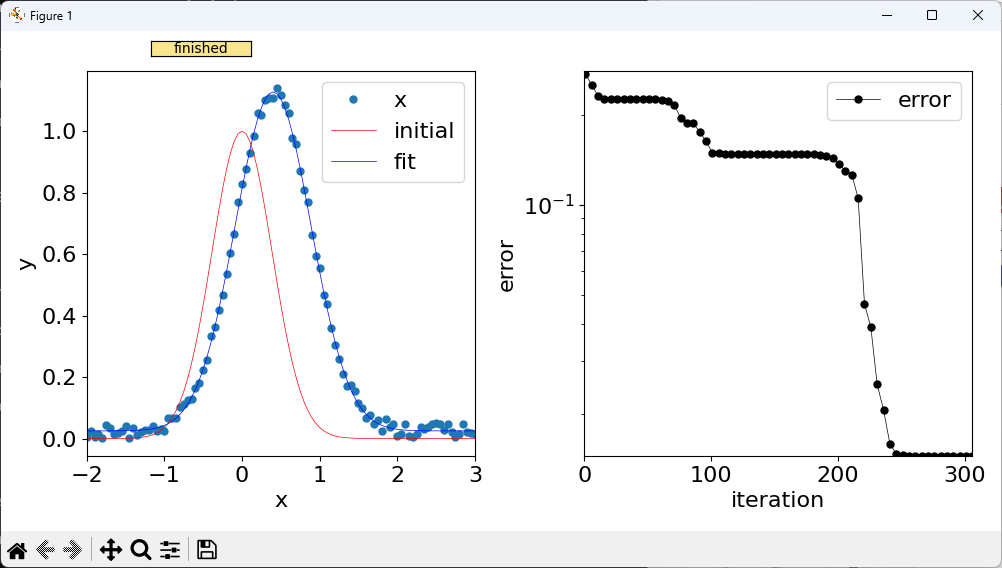 fit: 共役勾配法: 局所解に落ち込む
関数: f(x;pi) = p0 exp(-0.83255 * ((x – p1) / p2)2) + p3 
Method: cg (共役勾配法) 
初期値: {pi} = (1.1, 2.0, 0.1, 0.0)
収束しているが、最小解ではない
                    local minimum
Converged at iteration: 10
Final parameters
  p(0)      :     0.9584
  p(1)      :      1.873
  p(2)      :   0.005184
  p(3)      :     0.2919
    f=    0.370262
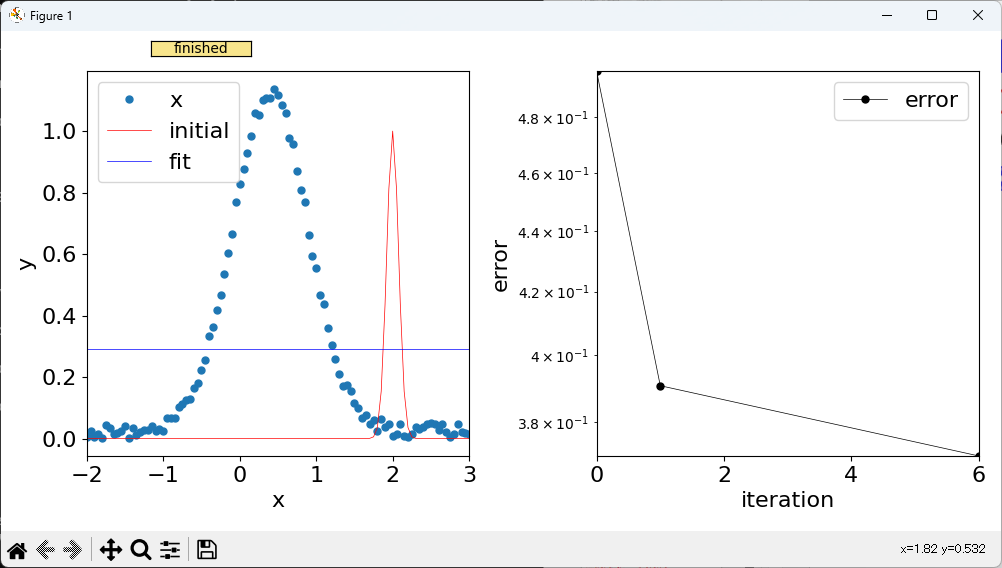 fit: 共役勾配法: うまくいく例
関数: f(x;pi) = p0 exp(-0.83255 * ((x – p1) / p2)2) + p3 
Method: cg (共役勾配法) 
初期値: {pi} = (1.0, 2.0, 1.0, 0.0)
ピーク中心はずれているが、
半値幅が広いのでフィッティングがうまくいく
　　入力データとの重なりの大きさが重要
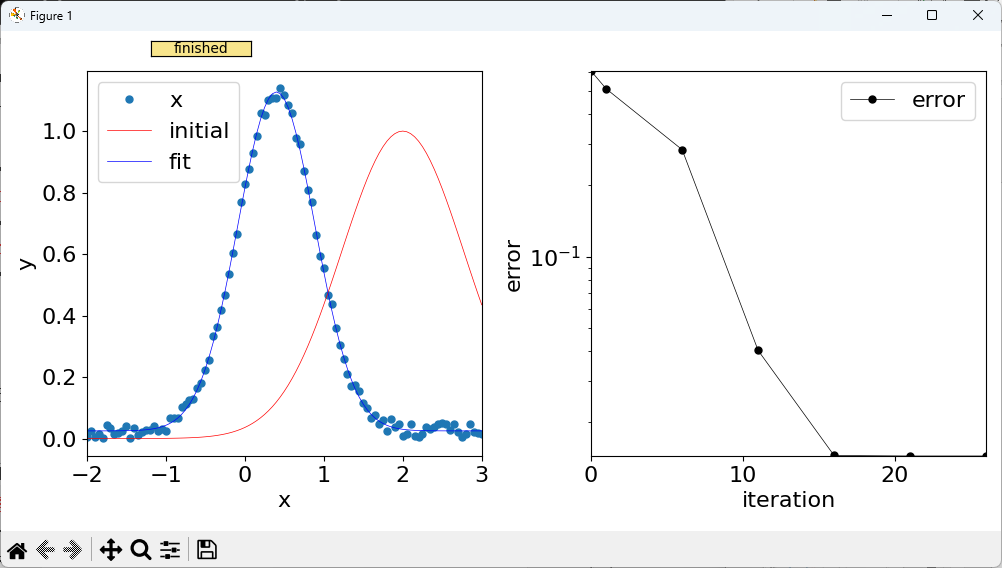 非線形 (多値) 方程式の注意
・ 解が複数ある場合も
・ ほとんどの場合、1度の計算で最適解を求めることは無理
　　　・収束したことを確認する
　　　・大域最小値を求める 　　　　　　局所極小値 (local minimumに落ち込む)
誤差
パラメータ
非線形最小二乗法の注意
非線形最適化：
　Newton法: 収束は速い、発散しやすい、解に近い初期値が必要
　　　　　　　使われていない

　SD法: 収束性はそこそこ高い、収束速度は遅い

　準Newton法、CG法: 収束はそこそこ高い、収束速度も速め。

　Simplex法: 収束範囲は広い、収束は遅い

線形最適化：
　（解があれば）必ず解が得られる
　繰り返し計算を必要としない
非線形最適化アルゴルリズムの傾向
A: 単体 (Simplex) 法
A,B: 共役勾配法 (Conjugate Gradient: CG)
B: 最急降下法 (Steepest Descent: SD)
B: Newton-Raphson法　・準Newton法
　　・Davidson-Fletcher-Powell (DFP)
　　・Broyden-Fletcher-Goldfarb-Shanno (BFGS)
・ 第一段階: 初期値を安全に精度を高める・ 第二段階: 精度の高い初期値から高速に収束
　　非線形最適化の前段階で線形パラメータだけを　　最適化するとより良い最適値を安全に見つけられる
　　　　＝＞ 第一段階をスキップできる